1
Transistor bipolar & transistor sebagai saklar
12/10/2011
Oleh:
Sri supatmi,S.Kom
Pengertian dan susunan transistor
Transistor pertama kali ditemukan oleh Walter H. Brattain dan John Bardeen pada akhir Desember 1947 .
Transistor ini berfungsi sebagai penguat arus ataupun tegangan dan juga berfungsi sebagai saklar
Transistor ini terbuat dari bahan semikonduktor yang terdiri atas bahan semikonduktor tipe P dan tipe N.
 Transistor  NPN adalah komponen semikonduktor yang terdiri atas sebuah bahan type p dan diapit oleh dua bahan tipe n (transistor NPN) 
Transistor PNP adalah komponen semikonduktor yang terdiri atas sebuah bahan tipe n dan diapit oleh dua bahan tipe p (transistor PNP). 
 Sehingga transistor mempunyai tiga terminal yang berasal dari masing-masing bahan tersebut yaitu Emitor (E), Basis (B) dan kolektor (C).
12/10/2011
2
Struktur dan simbol transistor
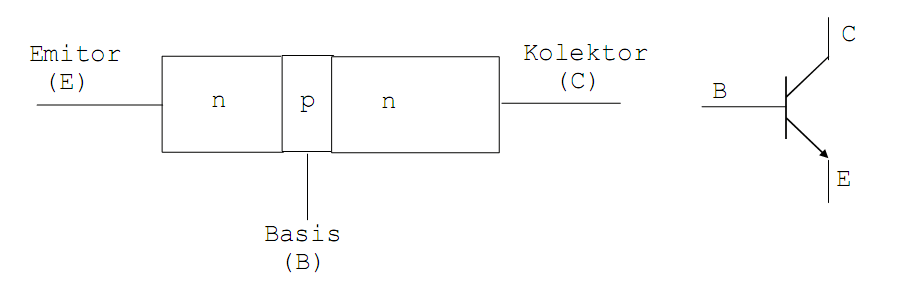 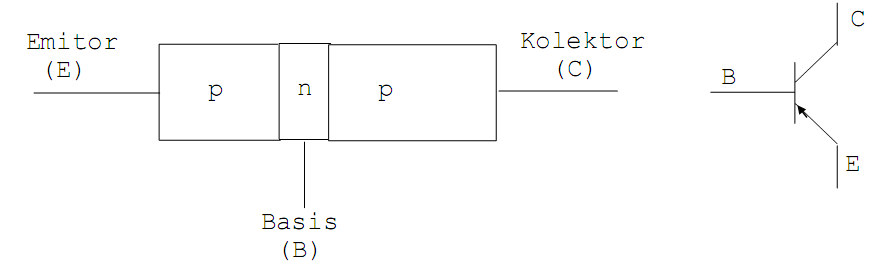 12/10/2011
3
KONFIGURASI TRANSISTOR
COMMON BASE (CB)
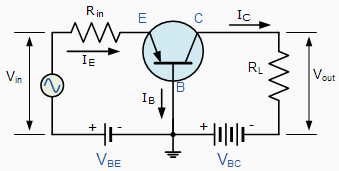 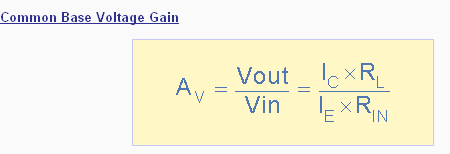 12/10/2011
4
COMMON EMITTER (CE)
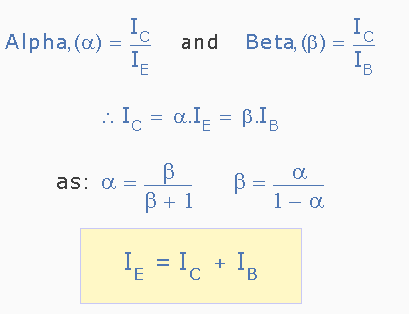 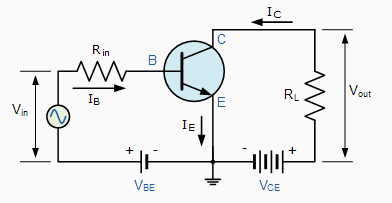 12/10/2011
5
COMMON COLECTOR(CC)
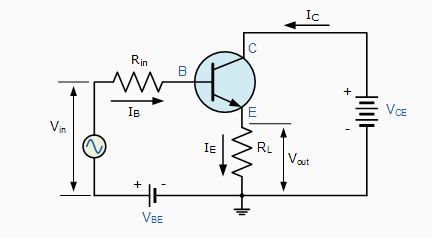 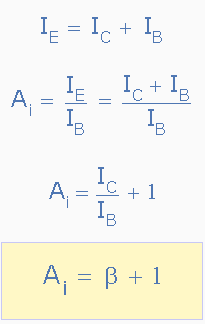 12/10/2011
6
Daerah kerja transistor
Kurva basis
Kurva kolektor
Daerah aktif
Daerah cut-off
Daerah saturasi
Daerah breakdown
12/10/2011
7
Kurva Basis
Hubungan antara IB dan VBE tentu saja akan berupa kurva dioda. 
Karena memang telah diketahui bahwa junction base-emitor tidak lain adalah sebuah dioda.
 Jika hukum Ohm diterapkan pada loop base diketahui adalah : 

			IB = (VBB - VBE) / RB 

VBE adalah tegangan jepit dioda junction base-emitor. Arus hanya akan mengalir jika tegangan antara base-emitor lebih besar dari VBE. 
Sehingga arus IB mulai aktif mengalir pada saat nilai VBE tertentu.
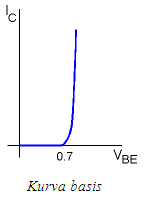 Besar VBE umumnya tercantum di dalam data sheet. Tetapi untuk penyerdehanaan umumnya diketahui VBE = 0.7 Volt untuk transistor silikon dan VBE = 0.3 Volt untuk transistor germanium. 
Nilai ideal VBE  = 0 Volt.  Sampai disini akan sangat mudah mengetahui arus IB dan arus IC dari rangkaian berikut ini, jika diketahui besar b = 200. 
Katakanlah yang digunakan adalah transistor yang dibuat dari bahan silikon.
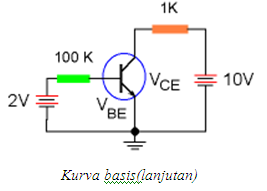 Contoh soal :
IB   = (VBB - VBE) / RB
     = (2V - 0.7V) / 100 K 
     = 13 uA 
Dengan b = 200, maka arus kolektor adalah : 
 IC = bIB = 200 x 13uA = 2.6 mA
Kurva Kolektor
Satu hal lain yang menarik adalah bagaimana hubungan antara arus base IB, arus kolektor IC dan tegangan kolektor-emiter VCE. 
 Tegangan VBB dan VCC dapat diatur untuk memperoleh plot garis-garis kurva kolektor. 
Pada gambar berikut telah diplot beberapa  kurva kolektor arus IC terhadap VCE dimana arus IB dibuat konstan.
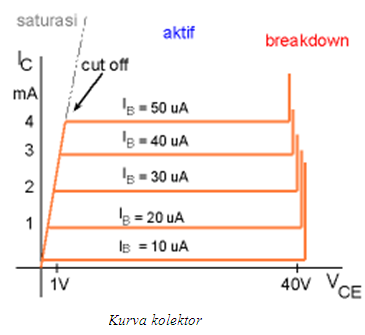 Dari kurva ini terlihat ada beberapa region yang menunjukkan daerah kerja transistor. 
Pertama adalah daerah saturasi, lalu daerah cut-off, kemudian daerah aktif dan seterusnya daerah breakdown.
Daerah kerja transistor
Daerah aktif
Transitor dapat bekerja pada daerah aktif jika transistor mendapat arus basis (Ib) > 0. 
Tetapi jika lebih kecil dari arus basis maksimalnya, keluaran arus kolektor akan berubah-ubah sesuai dengan perubahan pemberian arus basisnya.

	Vcc = Ic.Rc + VCE
12/10/2011
13
Daerah kerja transistor
Daerah mati (Cut Off)
Daerah mati merupakan daerah kerja saat transistor mendapat bias arus basis (Ib) > 0, maka arus kolektor dengan basis terbuka menjadi arus bocor dari basis ke emitor (ICEO). Hal yang sama dapat terjadi pada transistor hubungan kolektor-basis. Jika arus emitor sangat kecil (IE = 0), emitor dalam keadaan terbuka dan arus mengalir dari kolektor ke basis (ICBO).

            Vcc = VCE
12/10/2011
14
Daerah kerja transistor
Daerah saturasi
Transistor dapat bekerja pada daerah jenuh jika transistor mendapat arus basis (Ib) lebih besar dari arus basis maksimalnya. Hal ini menimbulkan keluaran arus kolektor tidak dapat bertambah lagi.
Prinsip pengoperasian transistor sebagai saklar memiliki dua keadaan, yaitu keadan tidak bekerja (cut off) dan keadaan jenuh. Dimana perubahan keadaannya dapat berupa perubahan tegangan ataupun arus.
	IB = (VBB-VBE)/RB
	IC = (VCC-VCE)/RC
12/10/2011
15
Daerah Breakdown
Dari kurva kolektor, terlihat jika tegangan VCE lebih dari 40V, arus IC menanjak naik dengan cepat.
 Transistor pada daerah ini disebut berada pada daerah breakdown. 
Seharusnya transistor tidak boleh bekerja pada daerah ini, karena akan dapat merusak transistor tersebut. Untuk berbagai jenis transistor nilai tegangan VCEmax yang diperbolehkan sebelum breakdown bervariasi.
 VCEmax pada data book transistor selalu dicantumkan juga.
Alpha DC
Perbandingan arus kolektor dengan arus emitter hampir sama, alpha dc sebagai definisi perbandingan kedua arus tersebut.
12/10/2011
17
Beta DC
Arus kolektor telah dihubungkan dengan arus emiter dengan menggunakan .
 Juga menghubungkan arus kolektor dengan arus basis dengan mendefnisikan beta DC transistor :
12/10/2011
18
Hubungan antara dan 
Hukum kirchoff menyatakan :
Dengan aljabar maka dapat disusun menjadi :



Transistor memiliki tiga buah kaki, yaitu basis, kolektor dan emitter. Ketiga kaki tersebut dapat ditentukan menggunakan Ohm meter.
12/10/2011
19
Menentukan kaki–kaki transistor
Pertama temukan kaki BASE (B) seperti gambar dibawah ini,hal ini juga kita dapat mengetahui transistor tersebut masih baik atau rusak.
Gunakan pada avo meter dengan skala x1 atau x10,jangan gunakan x1k atau x10k.Hasil pengukuran diatas adalah :1. A dan B “jalan”, Base di kaki 1 jenis transistor NPN2. C dan D “jalan”, Base di kaki 2 jenis transistor NPN3. E dan F “jalan”, Base di kaki 3 jenis transistor NPN4. D dan E “jalan”, Base di kaki 1 jenis transistor PNP5. A dan F “jalan”, Base di kaki 2 jenis transistor PNP6. B dan C “jalan”, Base di kaki 3 jenis transistor PNP7. Selain kombinasi di atas, berarti transistor rusak(short antar kaki-kakinya)Mencari kaki Emitor(E) dan Colektor(C) :1.Set AVO meter pada posisi x1k atau x10k2.Misal transistor yang kita gunakan jenis NPN3.Lakukan pengukuran seperti gambar di bawah
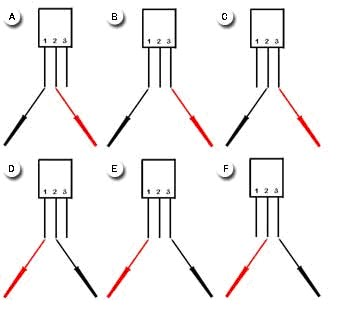 12/10/2011
20
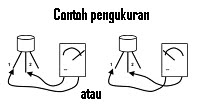 Perhatikan penunjukkan jarum, apabila jarum bergerak ke kanan maka kaki 1 (pada probe positif) adalah emittor dan kaki 2 (pada posisi probe negatif) adalah colektor. Atau Jika dipasang kebalikkannya (probe positif pada kaki 2 dan probe negatif pada kaki 1) dan jarum tidak bergerak, maka kaki 1 adalah emitter dan kaki 2 adalah kolektor.
Untuk transistor jenis PNP dapat dilakukan seperti diatas dan hasilnya kebalikan dari jenis NPN
12/10/2011
21
Cara lain
Menggunakan datasheet masing-masing transistor
12/10/2011
22
TRANSISTOR SEBAGAI SAKLAR
Syarat untuk mengerjakan transistor sebagai saklar adalah daerah kerja transistor harus pada daerah jenuh (saturasi) dan daerah sumbat (cut off).
 Transistor sebagai saklar mempunyai kondisi bergantian, yaitu kondisi tertutup pada saat saturasi dan kondisi terbuka pada saat cut off.
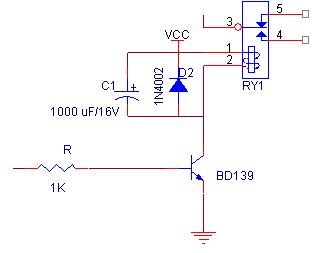 12/10/2011
23
TRANSISTOR NPN SEBAGAI SAKLAR
Transistor NPN 
Yaitu transistor dengan kebutuhan tegangan :
Colektor mendapat tegangan positif
Emitor mendapat tegangan ground/negatif dengan kata lain, colektor dan basis mendapat tegangan lebih positif terhadap emitor.
Colector mendapat tegangan lebih negatif terhadap basis.
12/10/2011
24
Cara kerja transistor NPN sebagai saklar
Saat Vin = 0, maka tidak ada arus yang mengalir pada Rb dan basis transistor sehingga transistor dalam kondisi tidak bekerja. Tidak ada arus yang mengalir kecuali arus bocor, sehingga kondisi ini identik dengan saklar terbuka (sambungan C-E terpisah) dan menyebabkan beban RL tidak bekerja.
Saat Vin mendapat masukan yang cukup besar hingga dapat mengalirkan arus basis yang cukup untuk transistor, maka transistor akan jenuh. Pada kondisi ini arus kolektor akan mengalir (sambungan C-E) terhubung dan menyebabkan beban RL akan bekerja.
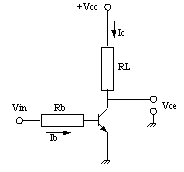 12/10/2011
25
TRANSISTOR PNP SEBAGAI SAKLAR
Transistor PNP
Yaitu transistor dengan kebutuhan tegangan :
Emitor mendapat tegangan positif.
Colektor mendapat tegangan ground/negatif dengan kata lain, emitor dan basis mendapat tegangan lebih positif terhadap collector.
Emitor mendapat tegangan lebih negatif terhadap basis.
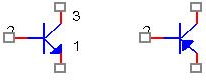 12/10/2011
26
Cara kerja transistor PNP sebagai saklar
Saat Vin = 1, maka tidak ada arus yang mengalir pada Rb dan basis transistor sehingga transistor dalam kondisi tidak bekerja. Tidak ada arus yang mengalir kecuali arus bocor, sehingga kondisi ini identik dengan saklar terbuka (sambungan C-E terpisah) dan menyebabkan beban R5 tidak bekerja.
Saat Vin mendapat masukan yang cukup kecil hingga dapat mengalirkan arus basis yang cukup untuk transistor, maka transistor akan jenuh. Pada kondisi ini arus kolektor akan mengalir (sambungan C-E) terhubung dan menyebabkan beban R5 akan bekerja.
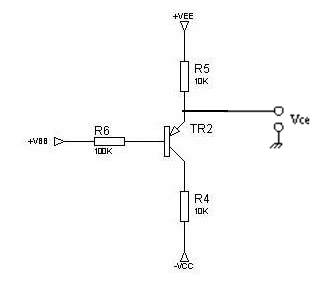 12/10/2011
27
Pada saat transistor jenuh (saturasi)arus yang mengalir pada beban RL adalah:


Besarnya arus basis dapat dicari dengan persamaan:
IB. RB + VBE = VB
	IB. RB= VB - VBE
Sehingga :
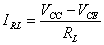 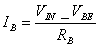 12/10/2011
28
TRANSISTOR SEBAGAI SAKLAR
Sedangkan arus colektor (Ic) dalam keadaan saturasi :
	IC = Vcc / RC 
(VB) untuk menyebabkan transistor jenuh (saturasi) jenuh (saturasi) maka tegangan pada basis setinggi :
	VB – IB . RB = 0,6 V
Karakteristik operasi tiap transistor yang menyatakan spesifikasinya tidak boleh dilampaui.
VCBO = Tegangan basis collector dengan emitor terbuka.
VCEO = Tegangan emitor collector dengan basis terbuka.
VEBO = Tegangan basis emitor dengan collector terbuka
Ptot = Total daya yang diperlukan oleh transistor.
12/10/2011
29
Rangkaian Driver LED
Misalkan pada rangkaian driver LED di atas, transistor yang digunakan adalah transistor dengan β = 50. Penyalaan LED diatur oleh sebuah gerbang logika (logic gate)  dengan arus output high = 400 uA dan diketahui tegangan forward LED, VLED = 2.4 volt. Lalu pertanyaannya adalah, berapakah seharusnya resistansi RL yang dipakai.
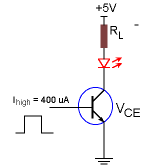 IC = β IB = 50 x 400 uA = 20 mA
Arus sebesar ini cukup untuk menyalakan LED pada saat transistor cut-off. Tegangan VCE pada saat cut-off idealnya = 0, dan aproksimasi ini sudah cukup untuk rangkaian ini. 
RL 	= (VCC - VLED - VCE) / IC
		= (5 - 2.4 - 0)V / 20 mA
		= 2.6V / 20 mA
		= 130 Ohm
>> Relay
Merupakan sebuah komponen elektronika yang bekerja dengan prinsip kemagnetan. 
Secara umum fungsi dari relay adalah untuk saklar, hanya saja bekerja dalam mode elektronik bukan dalam mode mekanik. 
Untuk mengaktifkan sebuah relay, lebih baik menggunakan sebuah driver, hal ini dapat menggunakan transistor atau IC. 
Secara umum relay terbagi ke dalam dua , yaitu relay AC dan relay DC. 
Masing-masing relay dapat digunakan berdasarkan kebutuhan sistem yang dibangun. 
Relay juga memiliki rentang tegangan kerja yang berbeda, misal untuk relay DC,mulai dari relay 3 V hingga relay 24 V.
Ilustrasi dari relay seperti pada gambar berikut.
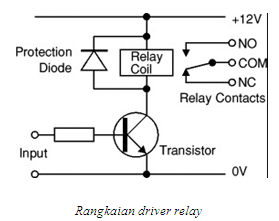 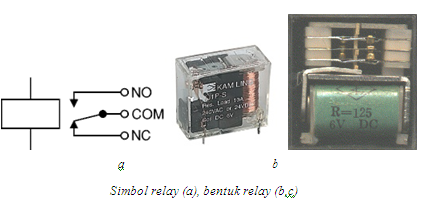 SEE YOU NEXT WEEK….
12/10/2011
34